Закаливание в дошкольном возрасте
Выполнили: Рощина Е.И.; 
                     Сидорова Е.С.
Закаливание – это система мероприятий, направленных на повышение устойчивости механизмов защиты и приспособления организма ребенка ко многим факторам внешней среды.
Закаливание - мощное оздоровительное средство, которое  в 2 -4 раза  снижает   число простудных заболеваний. Оно оказывает общеукрепляющее воздействие на организм,  повышает тонус центральной нервной системы, улучшает кровообращение, нормализует обмен веществ.
«Солнце, воздух и вода – наши лучшие друзья»
Виды закаливания
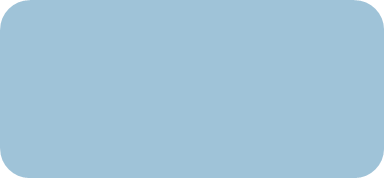 Солнце
Вода
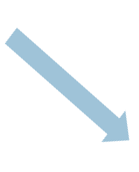 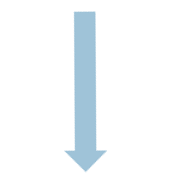 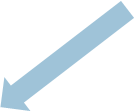 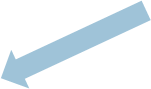 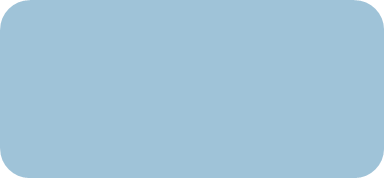 Воздух
прогулки
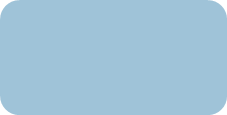 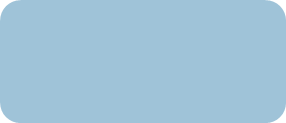 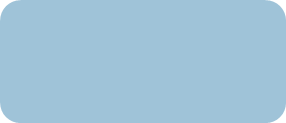 обливание
купание
загорание
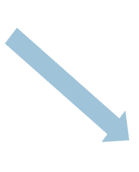 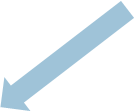 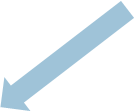 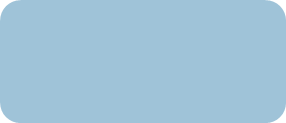 обтирание
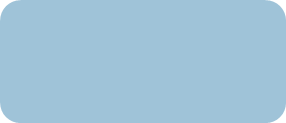 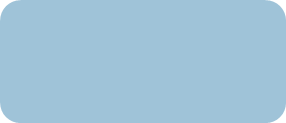 босохождение
сон на свежем
воздухе
прогулки
Закаливание солнцем
Принимают на открытой местности, при этом происходит одновременное воздействие прямых и рассеянных солнечных лучей. Продолжительность солнечных ванн для детей раннего возраста увеличивается с 2 до 18, для детей дошкольного возраста - с 4 до 33 минут. Не рекомендуется проводить солнечные ванны при температуре воздуха +12°С и выше +27°С. Наиболее целесообразно проводить солнечные ванны с 9 до 12 часов, начиная их не менее чем через 1,5 часа после еды, и заканчивают не позднее чем через 0,5 часа до еды. Голову необходимо защищать от прямых солнечных лучей.
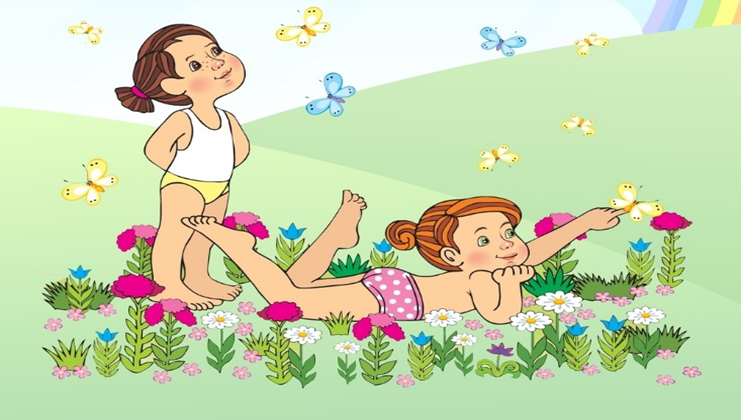 Закаливание воздухом
Это наиболее доступный и действенный метод закаливания. Воздух - среда, постоянно окружающая человека. Закаливающее действие воздухом связано, прежде всего, с разницей температуры между ним и поверхностью тела ребенка. Воздушные ванны в холодное время года проводятся в комнате (комнатные воздушные ванны), в теплое время года - на свежем воздухе. Воздушные ванны проводятся через 1-1,5 часа после еды в местах, недоступных прямым солнечным лучам.
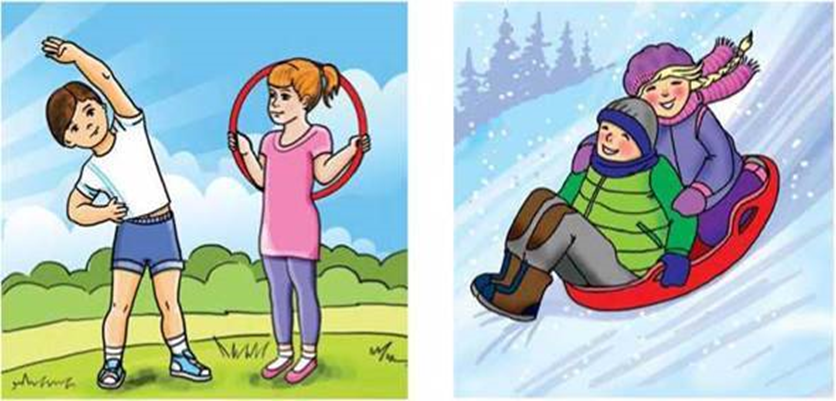 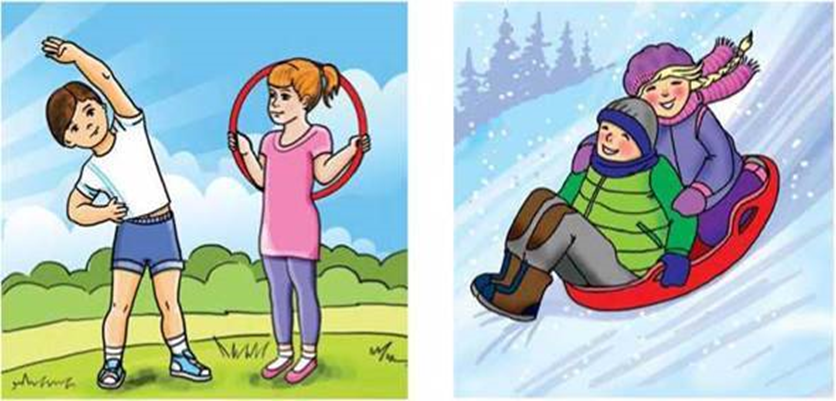 Закаливание водой
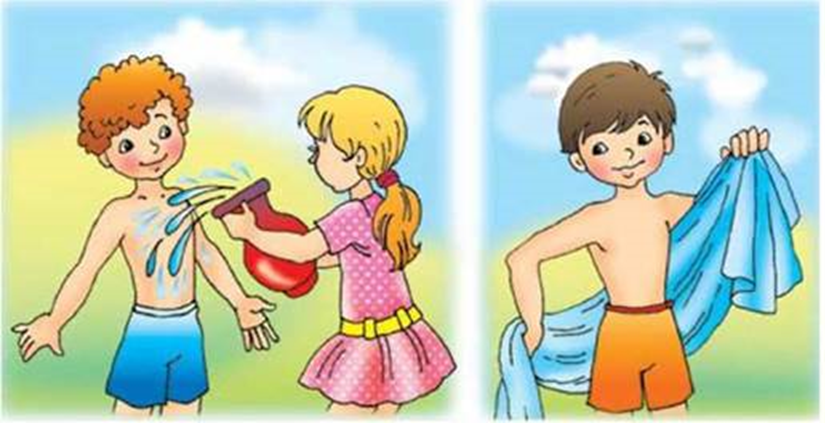 Из всех закаливающих методов закаливание водой является самым мощным и быстрым средством. Главная функция - укрепление тела -достигается холодными ваннами, купаниями. В последнее время все шире вводятся контрастные методы закаливания: контрастный душ, влажные обтирания, умывание.
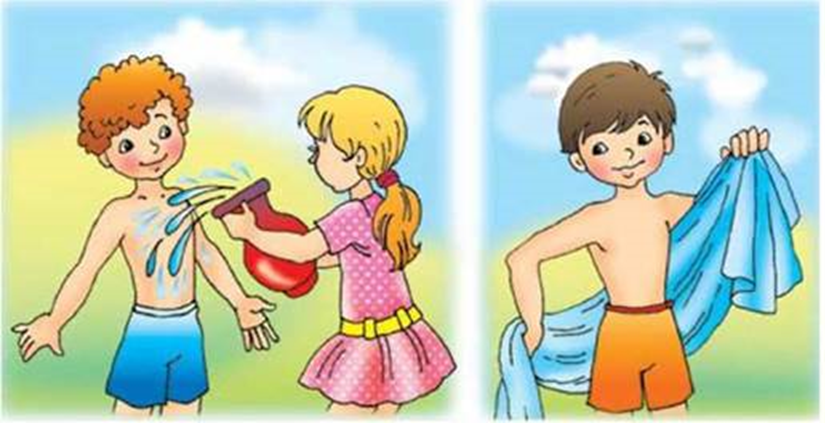 Закаливающие процедуры могут быть разными в различные сезоны года. Летом – душ, общее обливание, воздушная ванна, зимой – обливание ног.
Успехов и здоровья полные кармашки 
Вам и вашим детям!
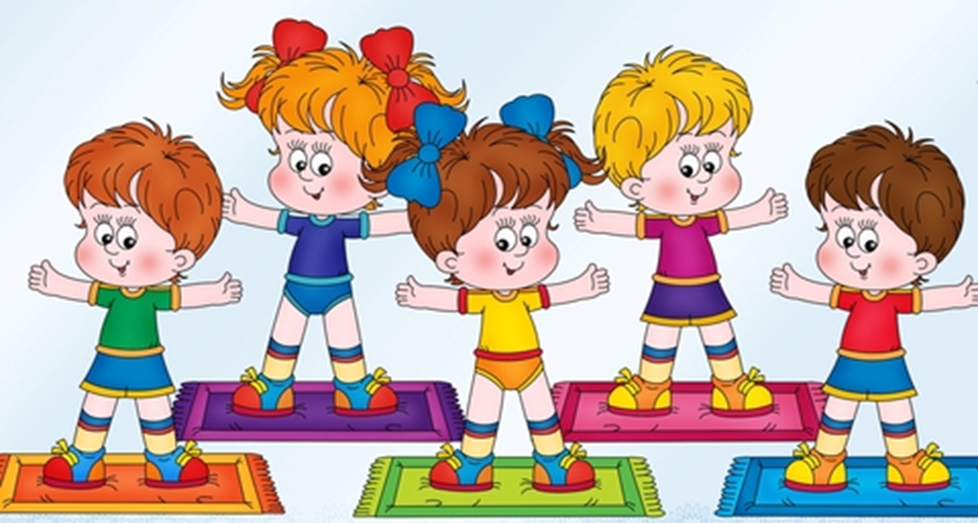 СПАСИБО ЗА ВНИМАНИЕ!!!